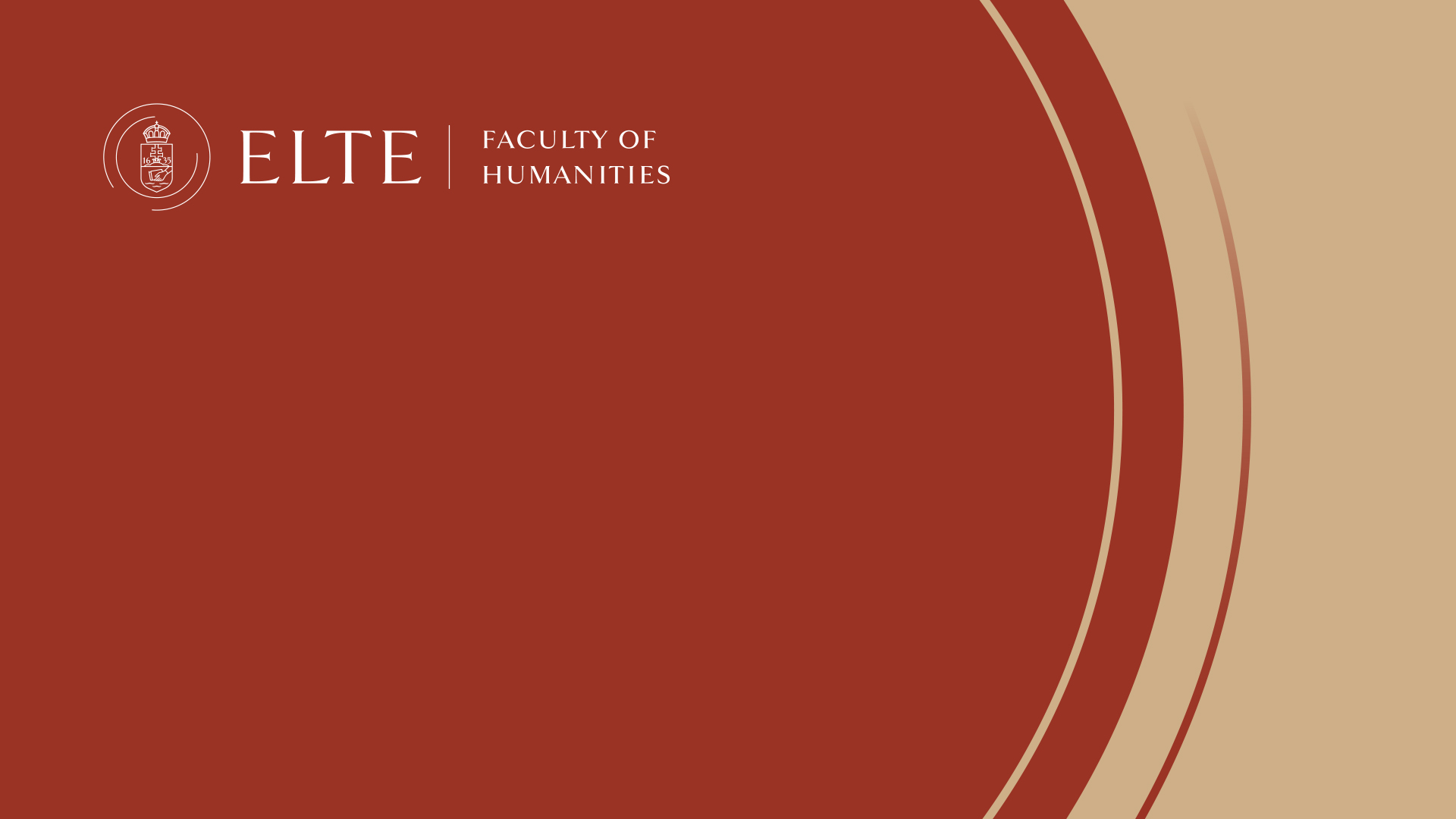 Useful information forthe start of your semester
Tekla Gaál
Head,Department of International Affairs
Orientation week, 6 February 2024
WE WILL SEE…
Introduction of the Department of International Affairs & practical information
From 13.00: Sharing useful information on the semester, studies, etc. separated by study programmes
For Erasmus and other guest students
For English Foundation students

From 15.30: Campus tour, meeting point in front of buidling A
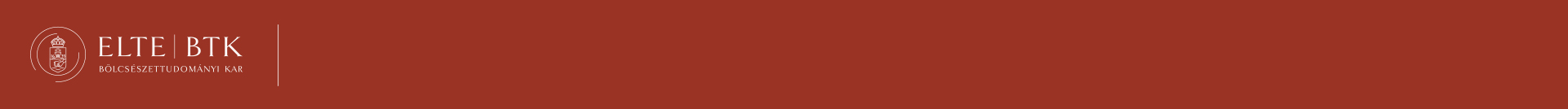 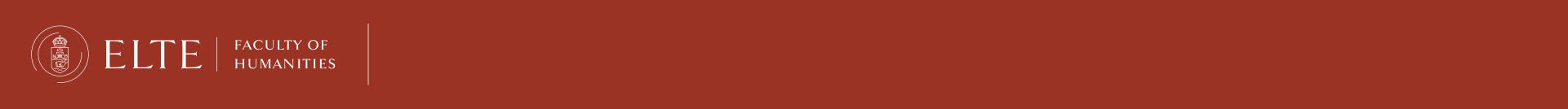 Nyílt Nap  |  2022. január 28.
Orientation and Information Days
Further programmes of the Orientation week
Programme introductions by departments and institutes
Introducing our Neptun study system
Ice-breaking games for Erasmus students
ELTE central Orientation Week programmes
ESN programmes: Budapest city tour, scavanger hunt, pub events, welcome pary, etc. – esn.elte.hu
Full programme: welcome-to-our-new-students
https://www.btk.elte.hu/orientation-week
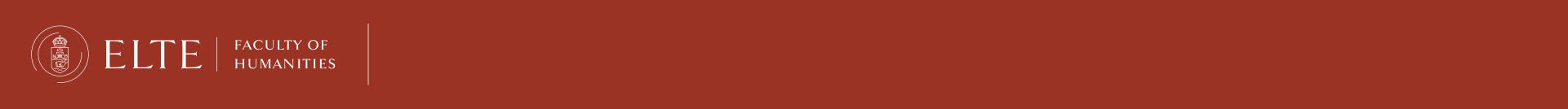 Orientation and Information Days
Personal registration at the Department of International Affairs and personal orientation
For Erasmus and other quest students
For English Foundation students
Check the possibilites at our homepage
Ask for appointment: https://kronosz.elte.hu/
Foundation students:  Write to foundation@btk.elte.hu to book an appointment
Come to your coordinator and register!
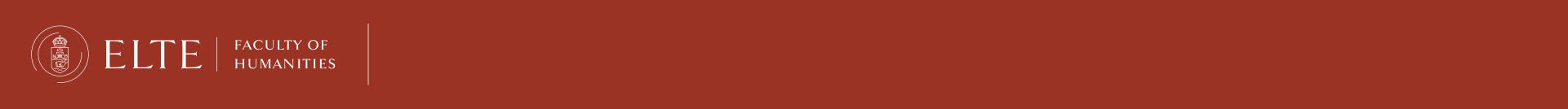 Orientation and Information Days
EDUCATION AND TEACHING ARRANGEMENT
The University starts the spring semester 2023/24 in-person education
!
!
In the meantime, we recommend that students get equipped with the necessary technology for online learning, such as fast and reliable internet and a laptop computer.
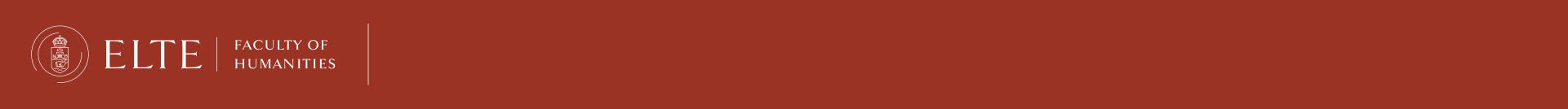 Orientation and Information Days
WHERE TO GET UPDATED INFORMATION…?
Our homepage
btk.elte.hu
btk.elte.hu/welcome-to-our-new-students
OREINTATION WEEK
Always read carefully the Neptun e-mails
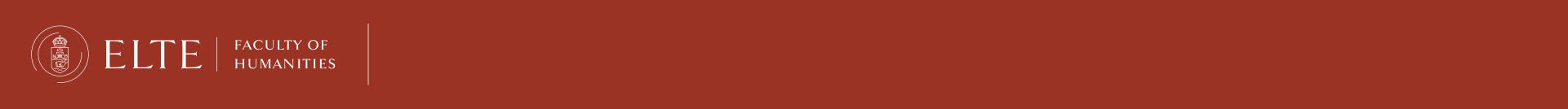 Orientation and Information Days
WHERE TO GET UPDATED INFORMATION…?
USEFUL TO READ
Visa & residence permit issues
Academic Calendar
Practical Matters
ELTE Accommodation service
What if I arrive late?
Counselling Services 
​​​​Student ID, student card
ELTE email, IIG, WI-FI support
Faculty of Humanities Information Booklet
ELTE Information Guide for International Students
ELTE central Orientation Week
Guides for Neptun and studies
Neptun tutorial film
Faculty libraries
ELTE Disability Center
Medical assistance
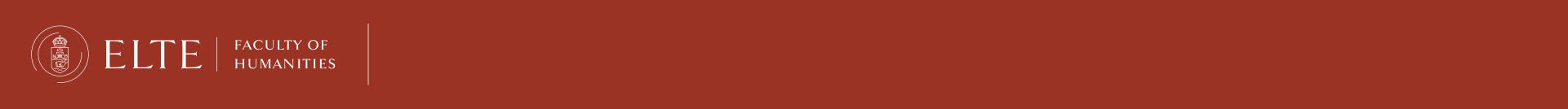 Orientation and Information Days
WHERE TO GET UPDATED INFORMATION…?
CONTACT US! YOUR COORDINATORS AT THE DEPARTMENT OF INTERNATIONAL AFFAIRS
FOR ERASMUS STUDENTS
DO YOU NEED A STUDENT MENTOR?
PRESENTATIONS OF THE ORIENTATION WEEK 2023/24/2
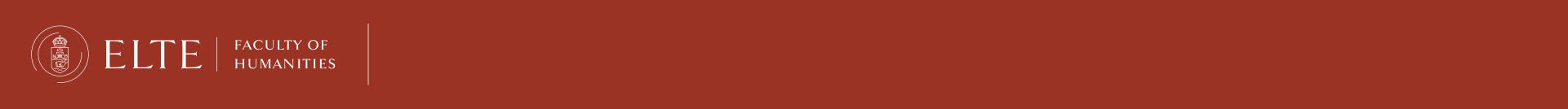 Orientation and Information Days
Department of International Affairs
STAFF AND CONTACT INFORMATION
H-1088 Budapest, Múzeum krt. 4/ARooms: Ground floor 30, 31, 44, 45Phone number: +36-1-411-6500
Engish and Hungarian Foundation Programmes: foundation@btk.elte.hu
Self-paying BA and MA and self-paying guest students: iso@btk.elte.hu
Stipendium Hungaricum and Diaspora students: stipendiumhungaricum@btk.elte.hu
Mobility and exchange programmes: incoming@btk.elte.hu, outgoing@btk.elte.hu
Admission and financial issues
Always contact first your coordinator
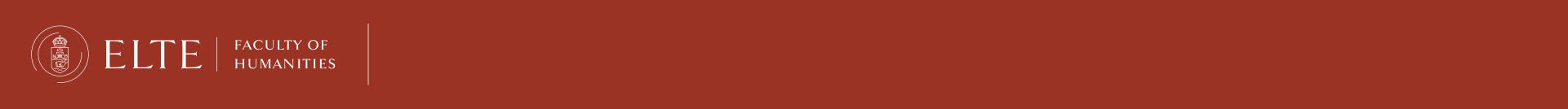 Orientation and Information Days
Department of International Affairs
Monday: 13.00-16.00
Tuesday: no office hours
Wednesday: 13.00-16.00
Thursday: no office hours
Friday: 9.00-12.00
BOOK A TIME SLOT!
kronosz.elte.hu
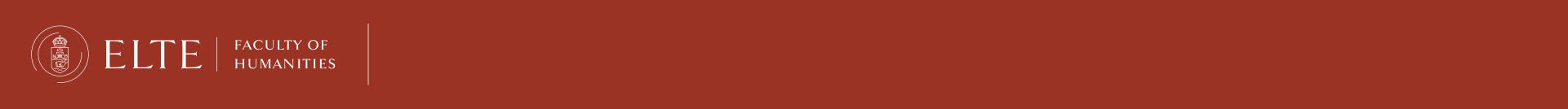 Orientation and Information Days
Department of International Affairs: ERASMUS AND OTHER EXCHANGE STUDENTS
Sándor BALACI (Mr.)Senior International Coordinator
Mobility and exchange programmes
H-1088 Budapest, Múzeum krt. 4/A, Groundfloor 44
Phone: +36-1-411-6500 / 5493Email: mobility@btk.elte.hu
Lilla GILIÁN (Ms.)
Erasmus Student Mobility and Campus Mundi Coordinator (incoming and outgoing)
H-1088 Budapest, Múzeum krt. 4/A, Groundfloor 44
Phone: +36-1-411-6500 / 5012
E-mail: incoming@btk.elte.hu, outgoing@btk.elte.hu
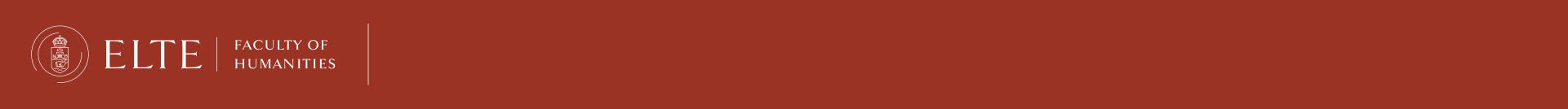 Orientation and Information Days
Department of International Affairs: ENGLISH and HUNGARIAN FOUNDATION STUDENTS
Dr. Attila STARCEVIC (Mr.)
H-1088 Budapest, Múzeum krt. 4/A, Groundfloor 31
Phone: +36-1-411-6500 / 2268
E-mail: foundation@btk.elte.hu
Dóra SZABÓ (Ms.)
H-1088 Budapest, Múzeum krt. 4/A, Groundfloor 31
Phone: +36-1-411-6500 / 5496
E-mail: foundation@btk.elte.hu
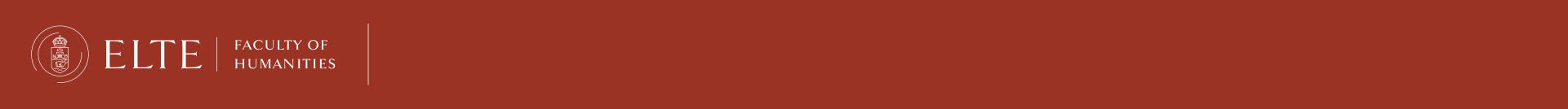 Orientation and Information Days
Department of International Affairs: Stipendium Hungaricum, Diaspora, self paying full time and guest students
Emese BALLA-DARÁNYI (Ms.)
Self-paying guest students
H-1088 Budapest, Múzeum krt. 4/A, Groundfloor 45
Phone: +36-1-411-6500 / 5485
E-mail: iso@btk.elte.hu
Rezső JARMALOV(Mr.)
Stipendium Hungaricum and Diaspora students
H-1088 Budapest, Múzeum krt. 4/A, Groundfloor 45
Phone: +36-1-411-6500 / 5050
E-mail: stipendiumhungaricum@btk.elte.hu
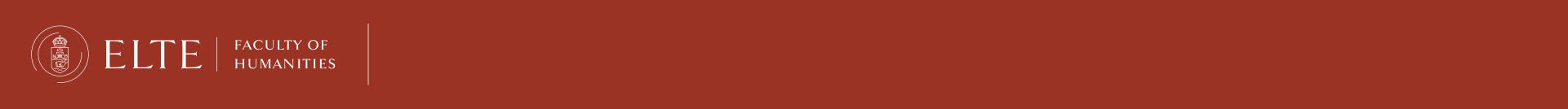 Orientation and Information Days
Department of International Affairs: FINANCIAL AND VISA ISSUES, ADMISSION
Katalin CSIKÓ (Ms.)
H-1088 Budapest, Múzeum krt. 4/A, Groundfloor 30
Phone: +36-1-411-6500 / 2297
E-mail: international-finances@btk.elte.hu@btk.elte.hu
Bea SUSÁNSZKY (Ms.)
H-1088 Budapest, Múzeum krt. 4/A, Groundfloor 30
Phone: +36-1-411-6500 / 2265
E-mail: admission@btk.elte.hu
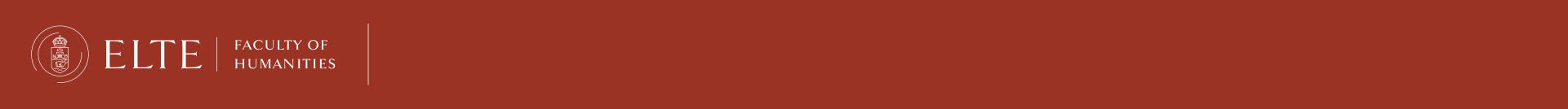 Orientation and Information Days
ACADEMIC CALENDER FOR BA/MA, ERASMUS AND GUEST STUDENTS
https://btk.elte.hu/academic-calendar
ACADEMIC CALENDER FOR ENGLISH FOUNDATION STUDENTS
https://btk.elte.hu/dstore/document/6863/23-24-1-new.pdf
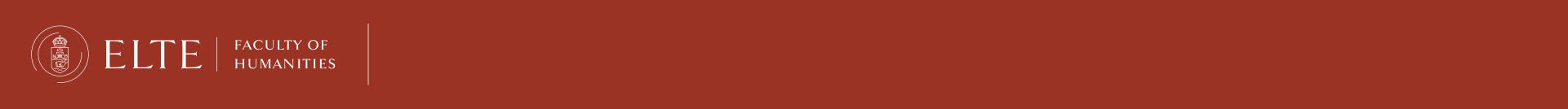 Orientation and Information Days
OUR SERVICES
to serve all incoming and currently enroled international students
we give information on application, finances and enrolment to prospective students
we handle new applications and register student
we advise applicants about visa issues and immigration-related services and connect them with the local authorities
we advise organizing your academic year
providing information updated information about university issues
dealing with matters related to courses, exams
helping with the class schedules for each semester
keeping contact with teachers, administration and university authorities
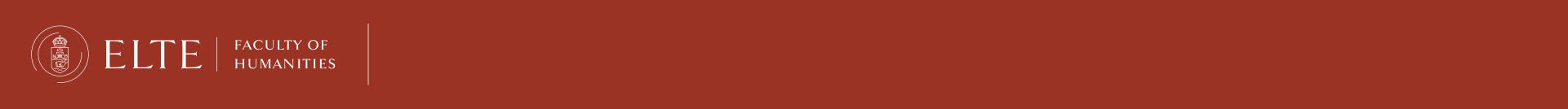 Orientation and Information Days
OUR SERVICES: Hungarian language and cultural courses
Eötvös Loránd University offers Hungarian language and culture courses throughout the whole year
All levels from complete beginner (A1) to proficiency levels (C2)
Language teachers of the courses are the best professionals of the field, ELTE graduates of the Department of Hungarian as a Foreign Language
https://btk.elte.hu/hungarian-language-courses
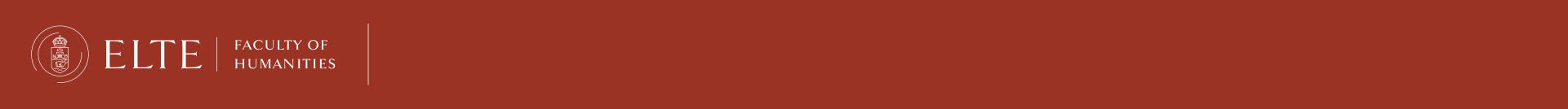 Orientation and Information Days
OUR SERVICES: HELP -- https://www.btk.elte.hu/en/
Programme aimed at promoting student effectiveness
Learning support
Individual counselling
Coaching
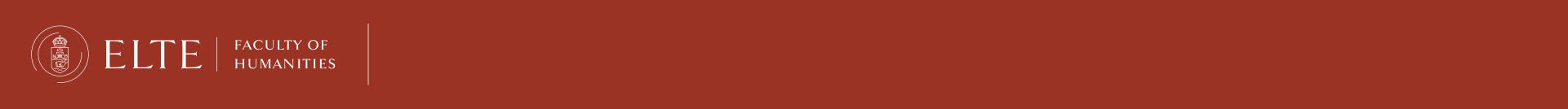 Orientation and Information Days
OUR SERVICES: Counselling services
COACHING AND COUNSELLING
Individual counselling
Group coaching
Hanna M. SZILI, help_coaching@btk.elte.hu
https://www.btk.elte.hu/help-coaching
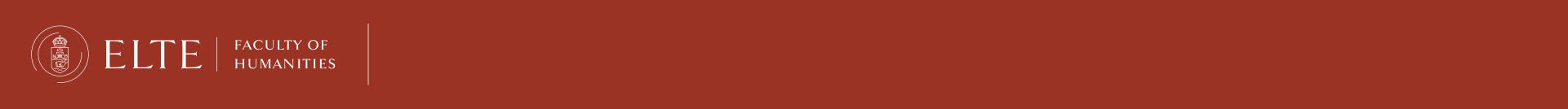 Orientation and Information Days
OUR SERVICES: Pastoral services
Catholic University (PPCU) offers foreign students at ELTE access to the pastoral services of PPCU
The vast majority of services are free of charge for both Hungarian and international students of ELTE
Students can participate in many available spiritual programmes (some of which are in English)
CONTACT INFORMATION:
PPCU university chaplain: Father Alessandro Caprioli
Email: geremia31@gmail.com 
Telephone: 06 20 828 01 44
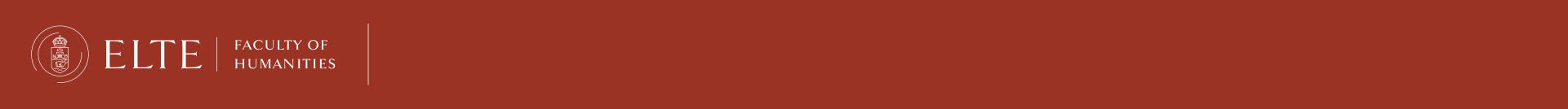 Orientation and Information Days
OUR SERVICES: Faculty Disability Coordinator
The University's Disability Center is providing direct and indirect services to any ELTE citizens, including the international students and staff
Any international students with a disability should register via faculty disability coordinator
professional support will be provided
specialis@btk.elte.hu
https://www.elte.hu/en/equal
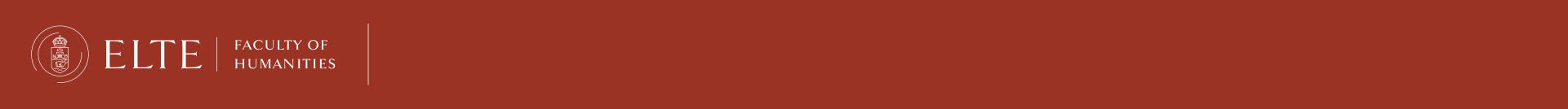 Orientation and Information Days
NEXT STEPS…
Registration and enrolment
Placement tests for Foundation students
Neptun training for Erasmus and guest students
Course registration
Visiting classes
Visiting faculty and university programmes
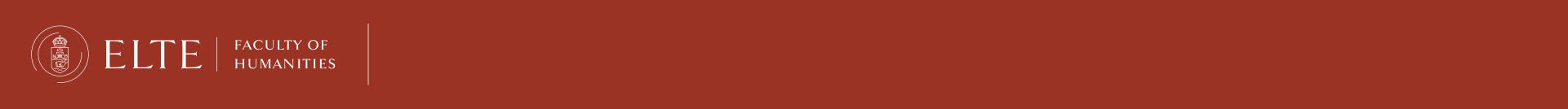 Orientation and Information Days
Have a nice semester! 
facebook/eltebtkbudapest
btk.elte.hu/en
instagram/elte_btk